Государственное бюджетное 
профессиональное образовательное учреждение Ростовской области«Донской педагогический колледж»
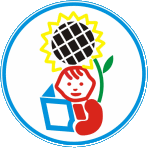 Живет на Земле профессий так много,
Но все же одна всех нужней и важней!
Учитель, ты сам выбрал эту дорогу
И долгие годы шагаешь по ней
Специальность 44.02.02 «Преподавание в начальных классах»
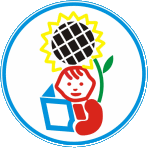 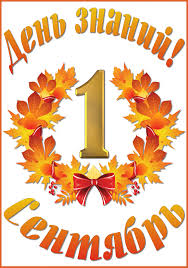 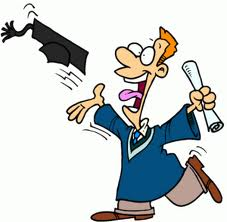 УЧИТЕЛЬ  НАЧАЛЬНЫХ  КЛАССОВ
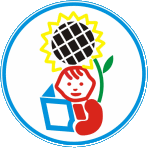 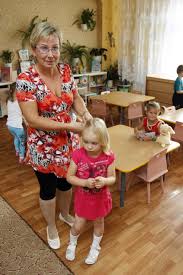 Родственные профессии:

воспитатель,
педагог,
организатор воспитательной деятельности,
социальный педагог,
методист,
психолог,
дефектолог.
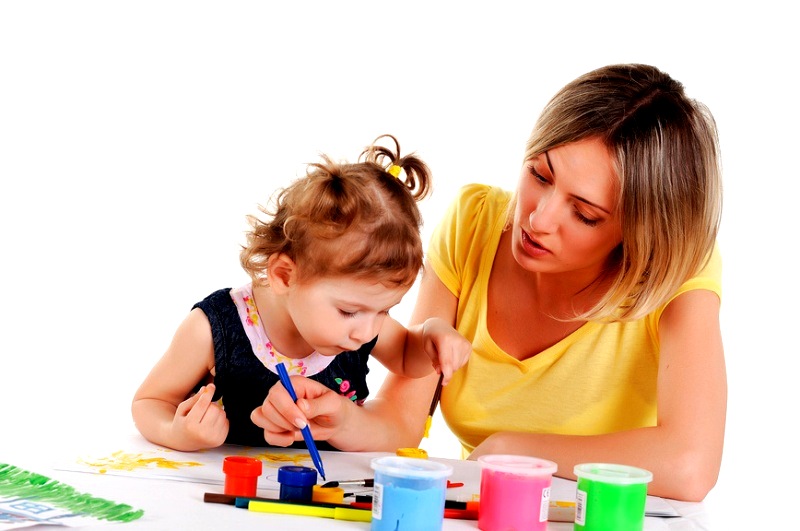 Специальность 44.02.02 «Преподавание в начальных классах»
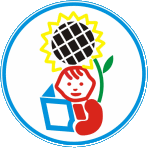 Области применения:
учебные заведения
детские сады
учреждения культуры 
дополнительного образования
частные школы...
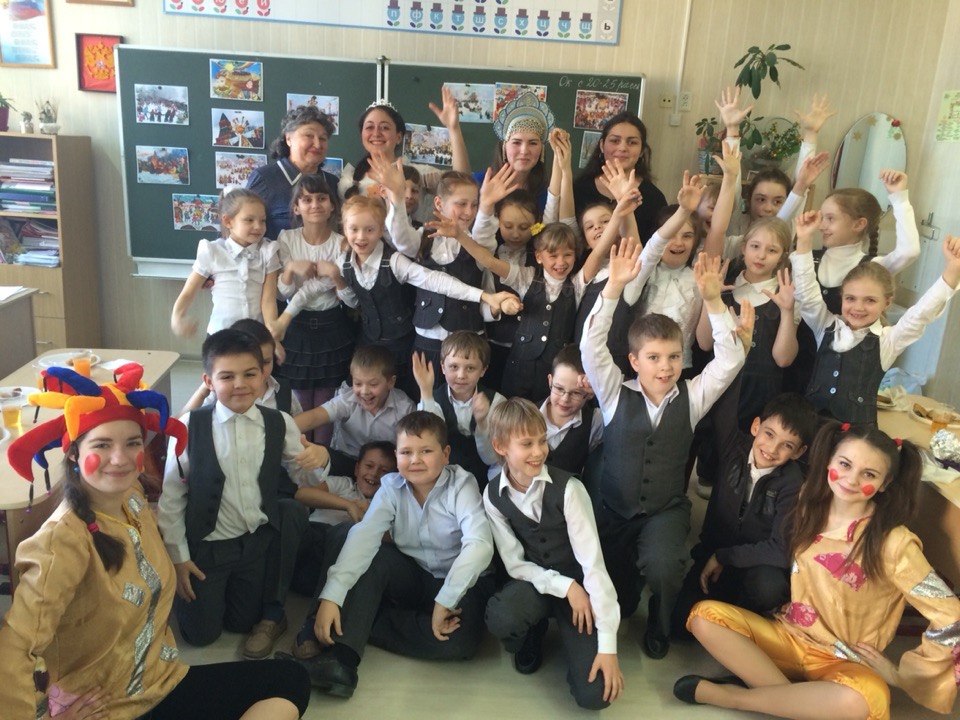 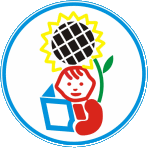 Наша учебная жизнь
Каждый год мы начинаем новую главу в жизни учительства. 
Мы готовим будущих Учителей начальных классов. 
А вот такими  приходят к нам студенты!!!
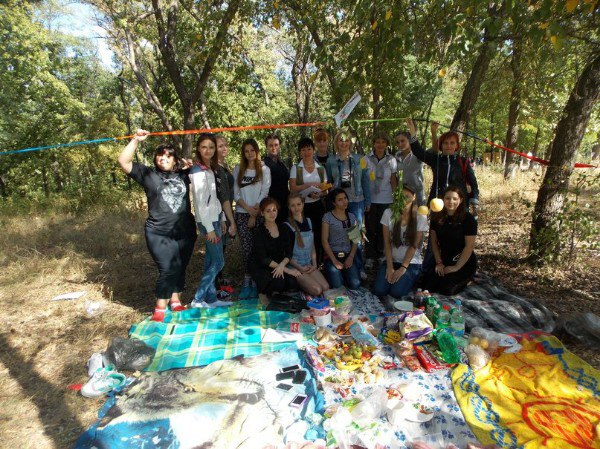 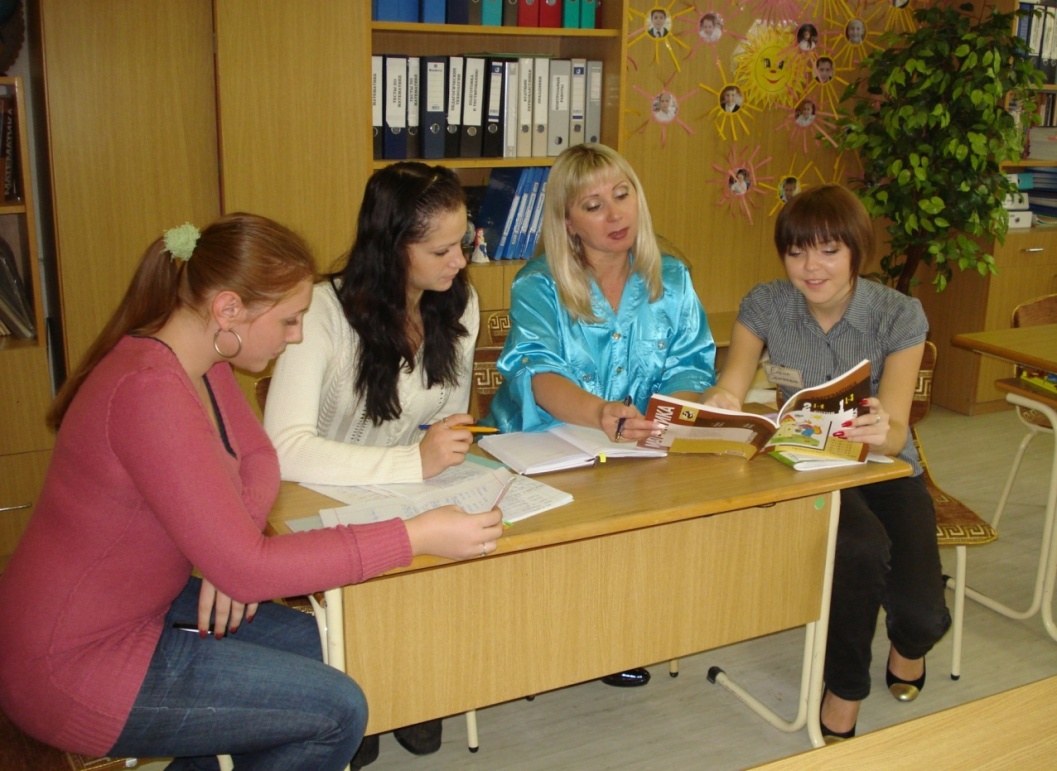 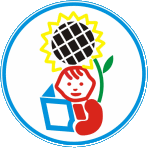 НАША
 УЧЕБНАЯ ЖИЗНЬ
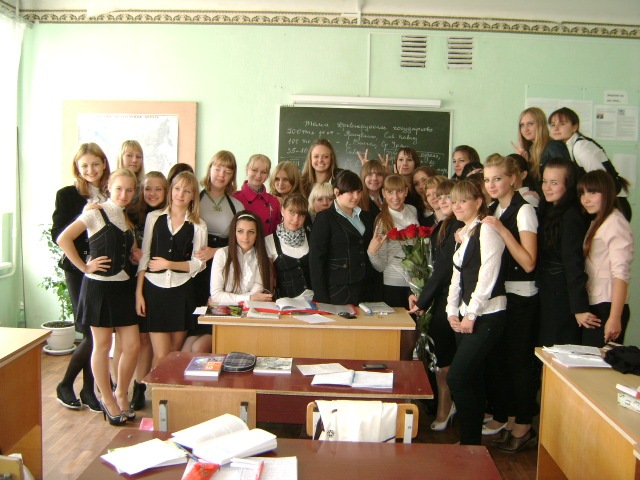 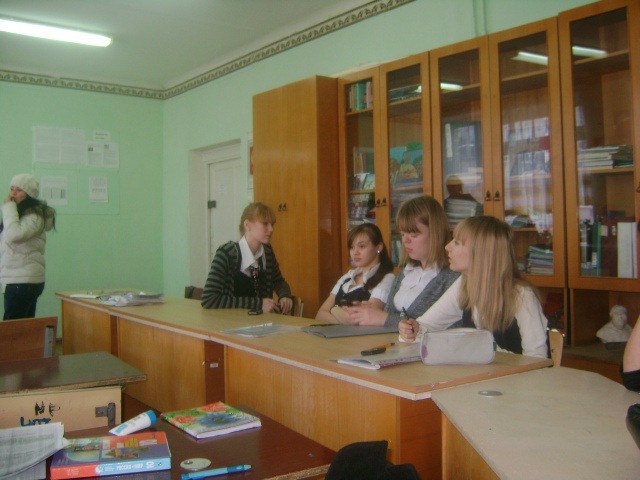 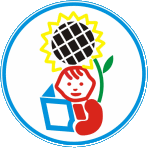 НАША
 УЧЕБНАЯ ЖИЗНЬ
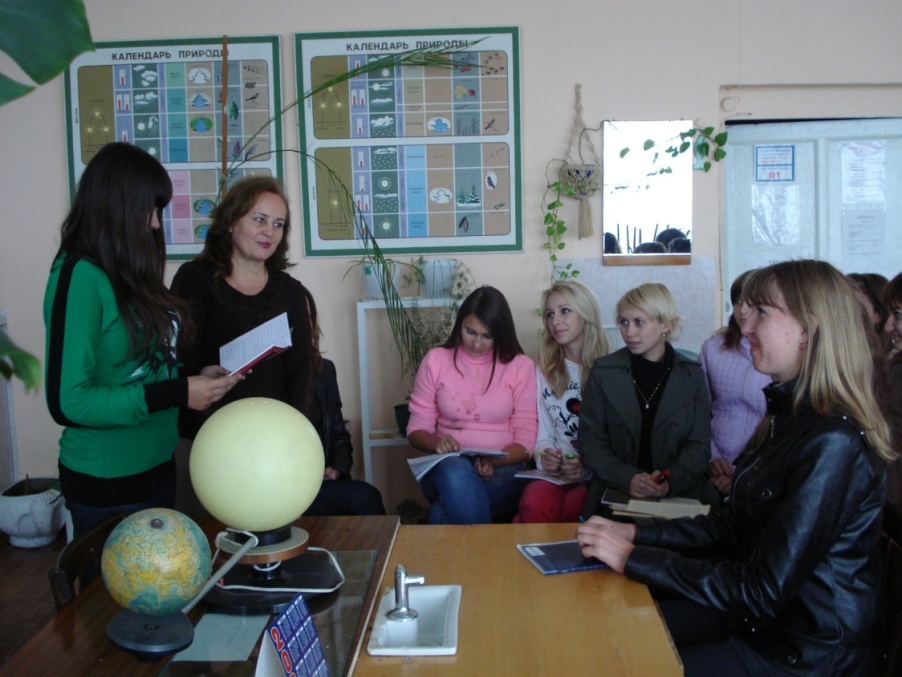 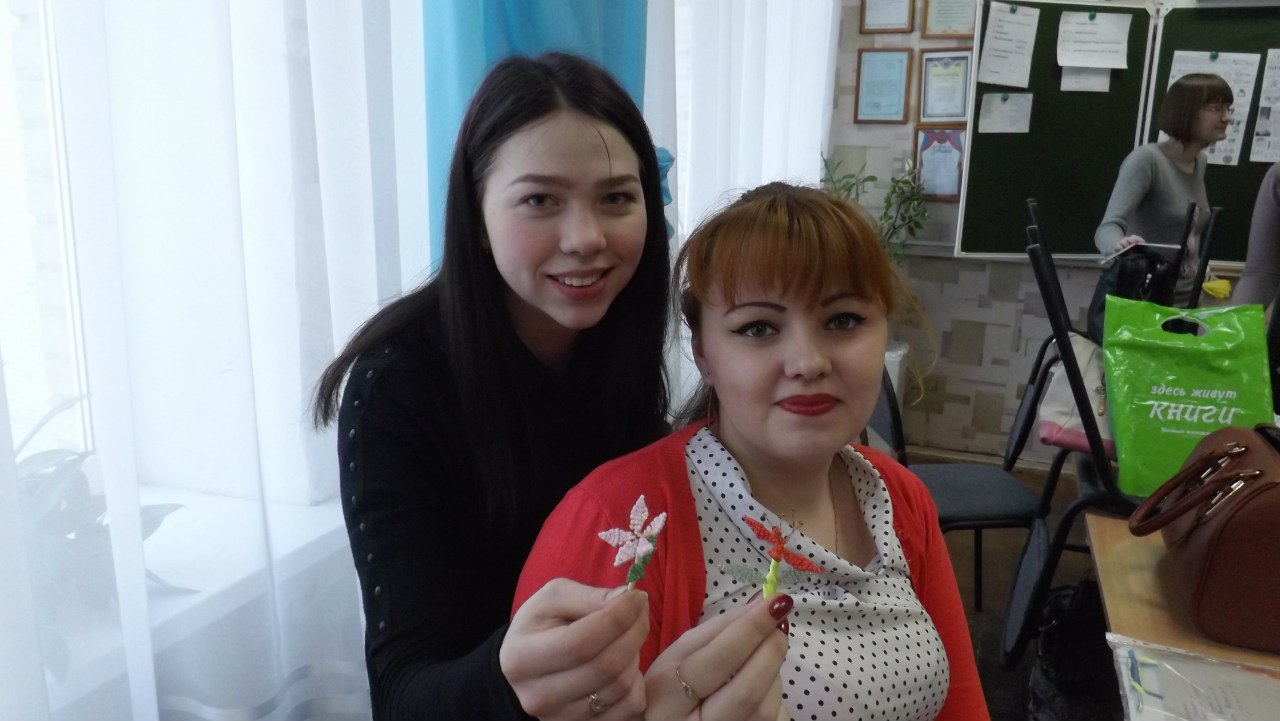 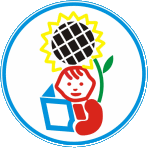 НАША
 УЧЕБНАЯ ЖИЗНЬ
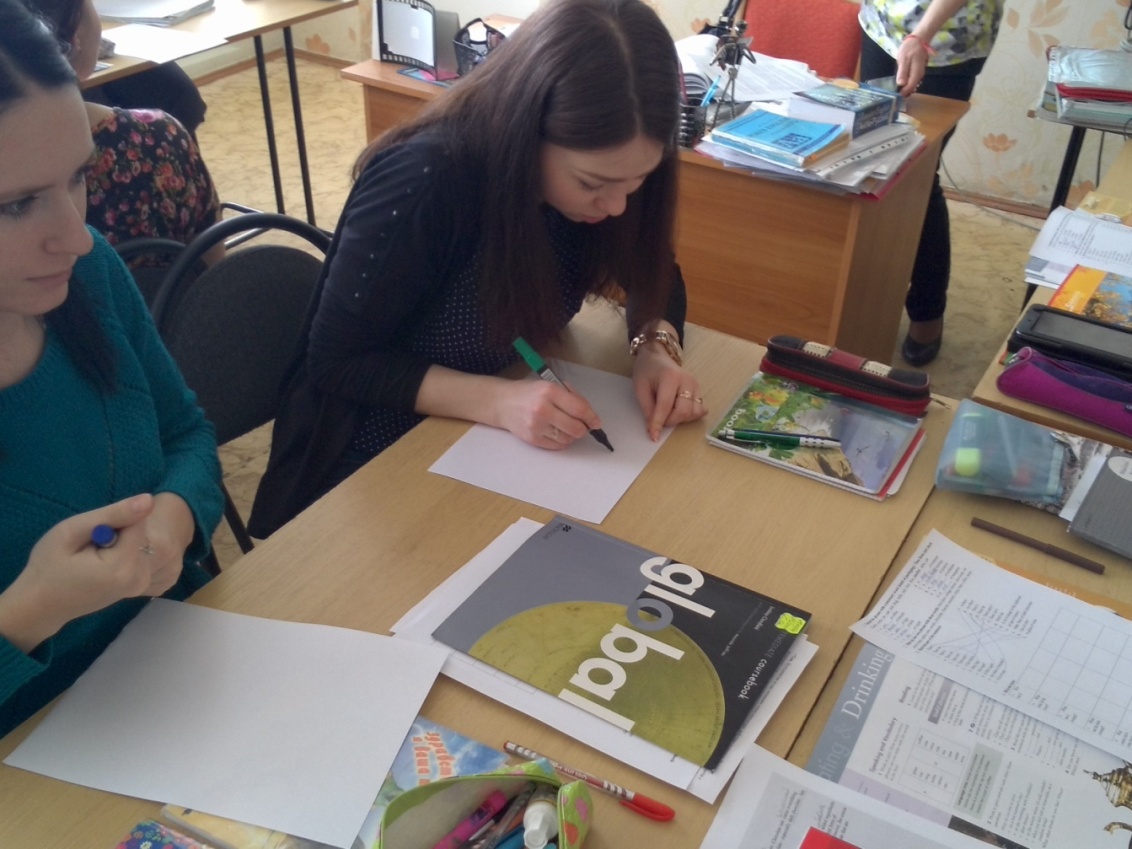 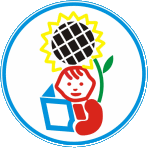 Достижения студентов
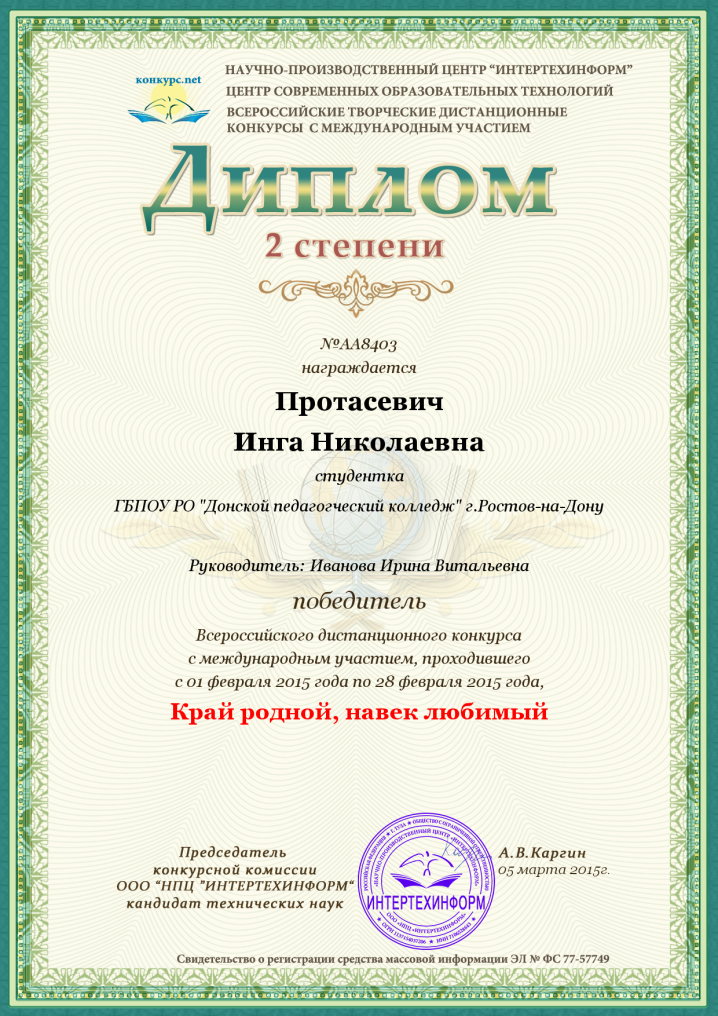 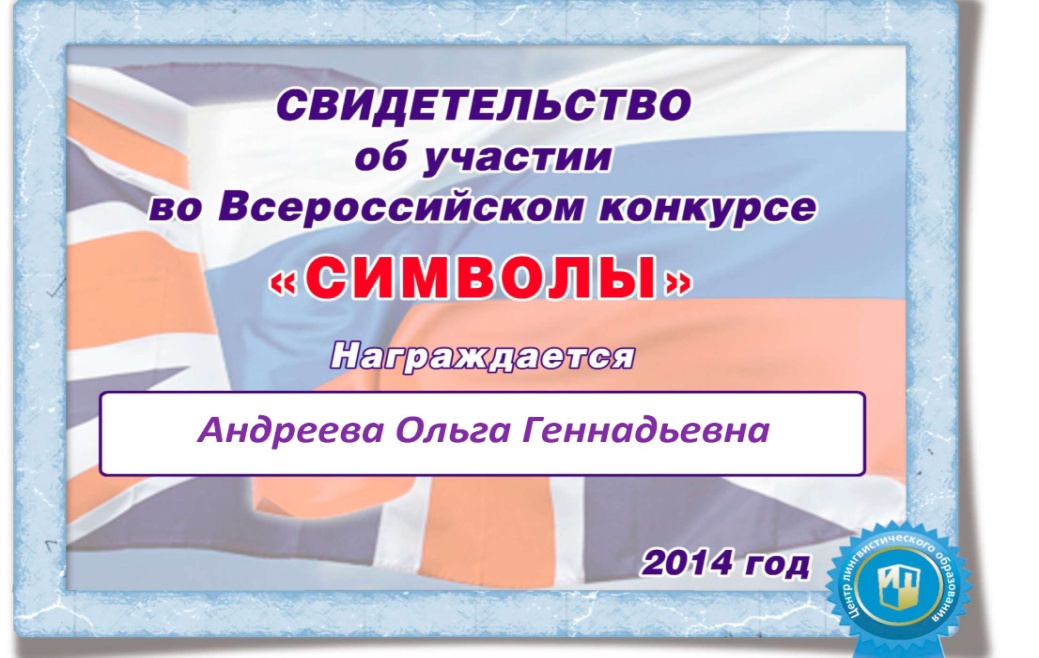 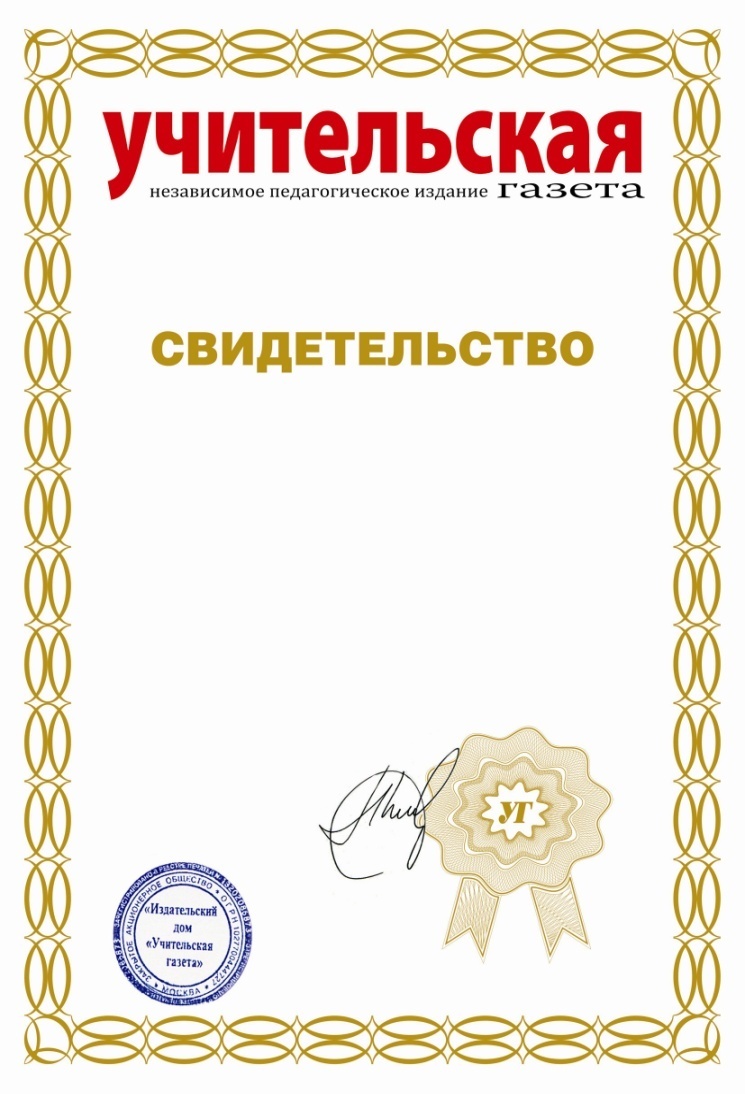 об участии во Всероссийском конкурсе
«Парус одинокий»,
посвященном 200-летию со дня рождения
М.Ю. Лермонтова,
ЖИРОВОВОЙ Кристины,
студентки
ГБОУ СПО РО «Донской педагогический колледж» 
г. Ростова-на-Дону.
Руководитель: Иванова И.В.
	                  Главный редактор
                    «Учительской газеты»
                    Положевец П.Г.
2014 год
Достижения студентов
Открытый конкурс профессионального мастерства  студентов педагогических колледжейWorld Skills Russia.
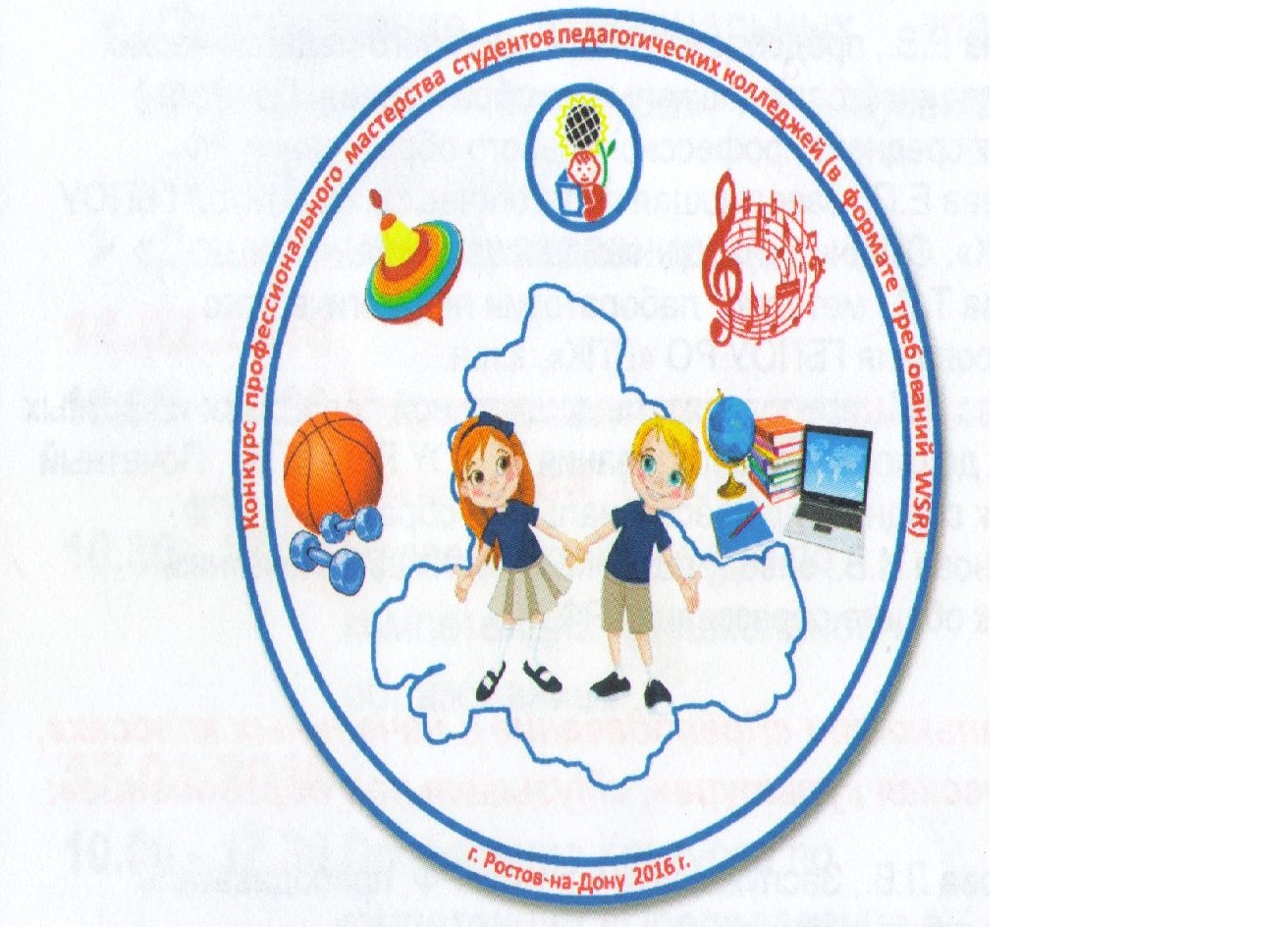 Победители конкурса - студенты  Донского Педагогического колледжа:
1 место – Богданова Татьяна
2 место – Бармута Кристина
3 место – Краснослободская Анастасия
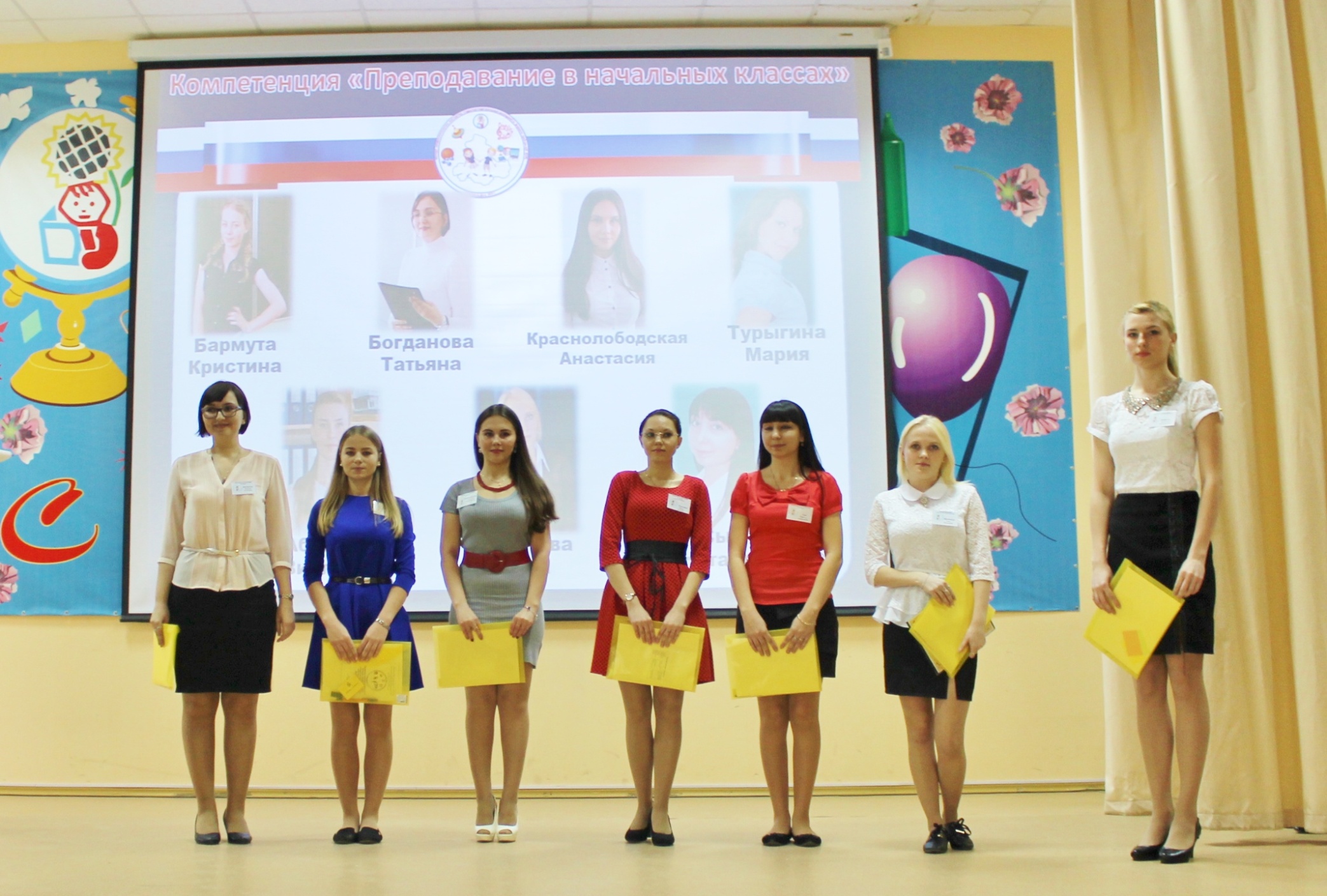 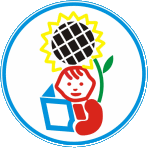 Наши выпускники
Призер конкурса «Педагогический работник года в системе профессионального образования Ростовской области» - Богачева Марина Олеговна
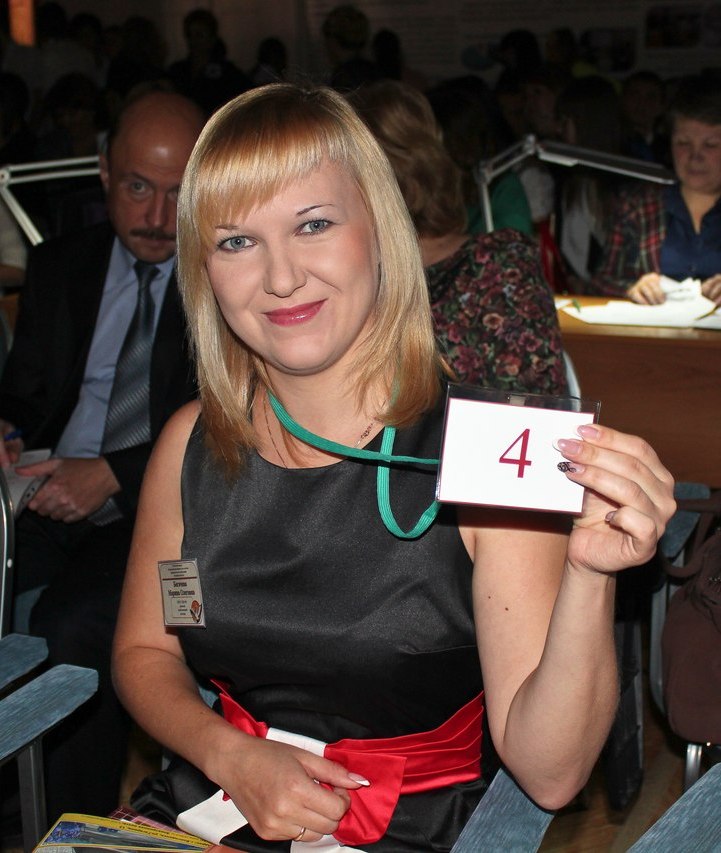 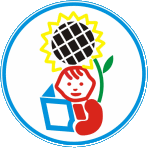 Наши выпускники
Призер городского конкурса «Учитель года»  –
Михайленко Александра
Призер городского конкурса «Учитель года» - 
Склярова Виктория
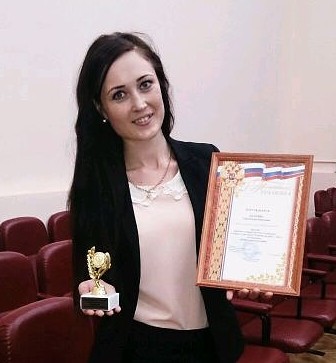 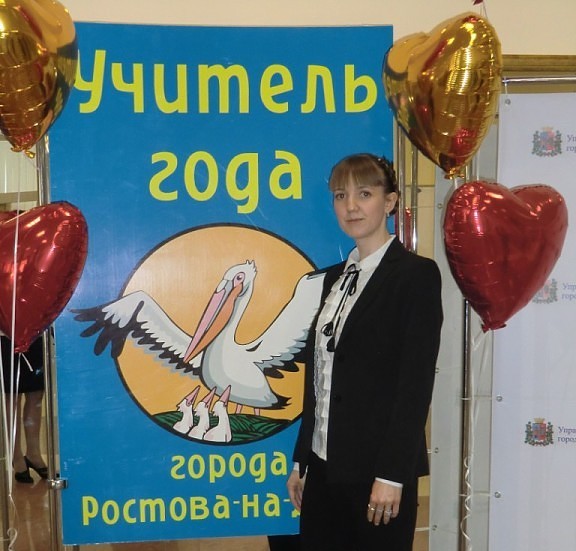 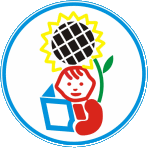 УЧЕБНО-ПРОИЗВОДСТВЕННАЯ ПРАКТИКА
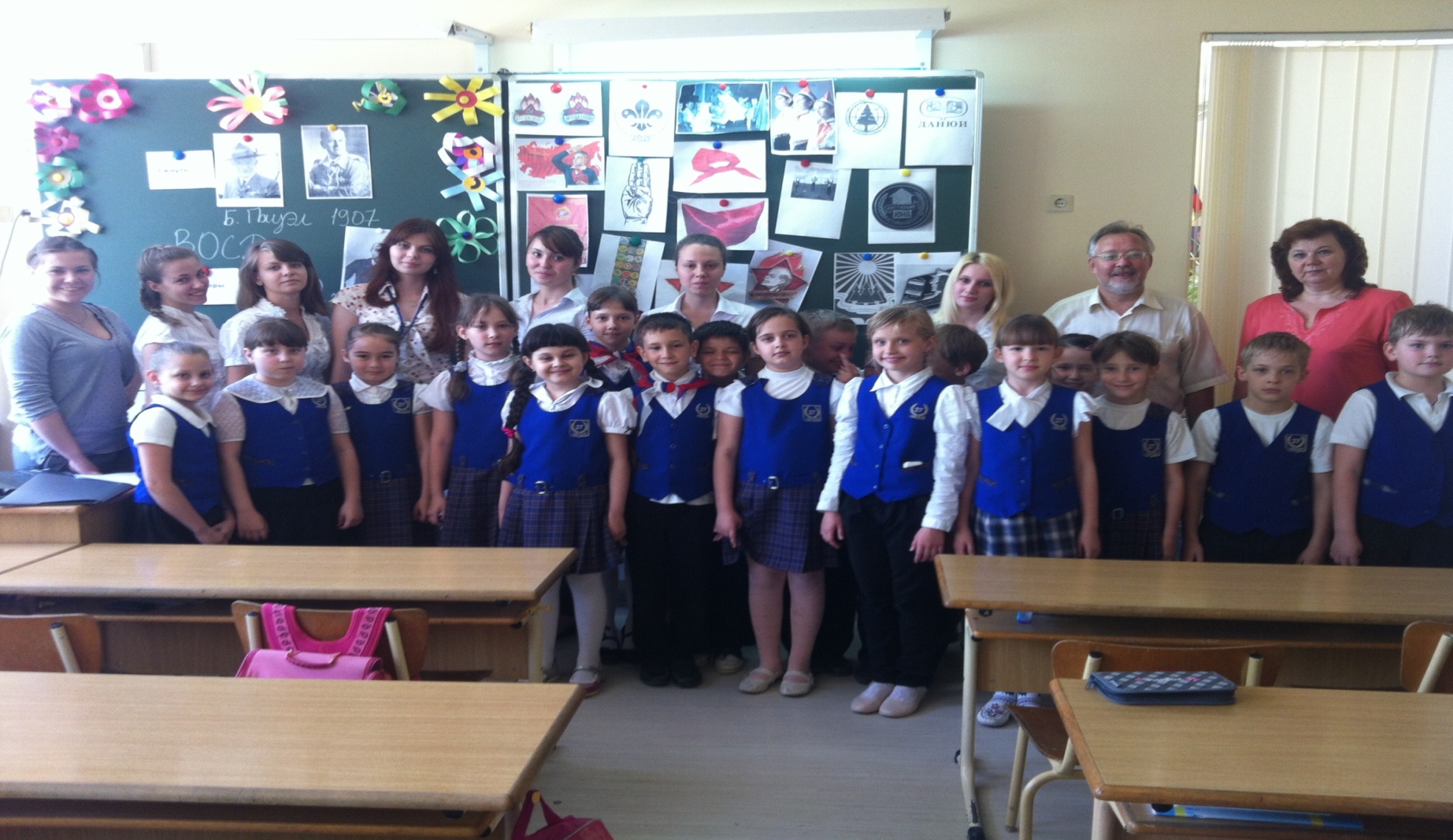 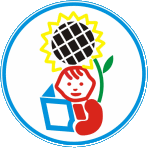 УЧЕБНО-ПРОИЗВОДСТВЕННАЯ ПРАКТИКА
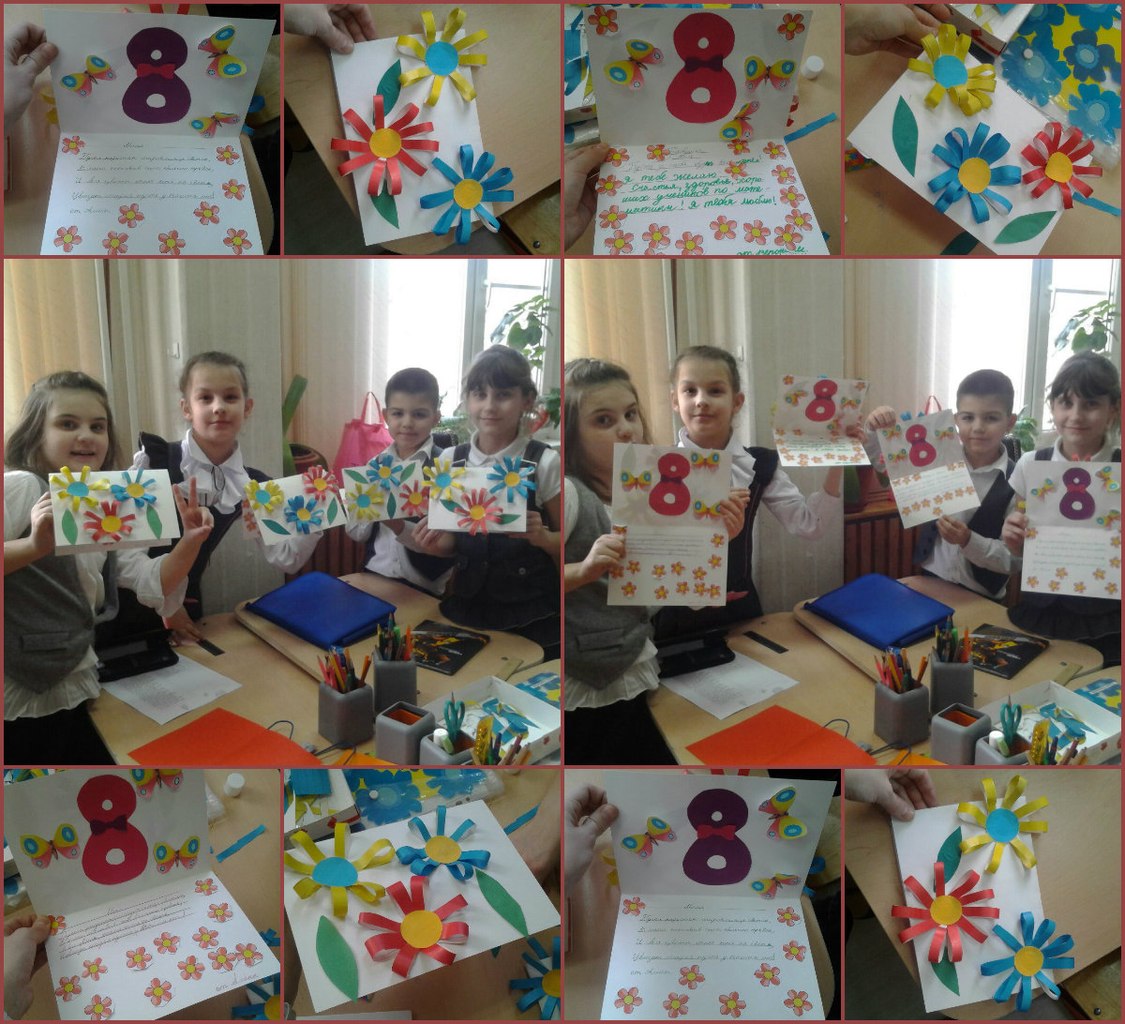 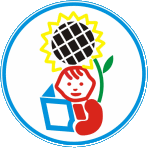 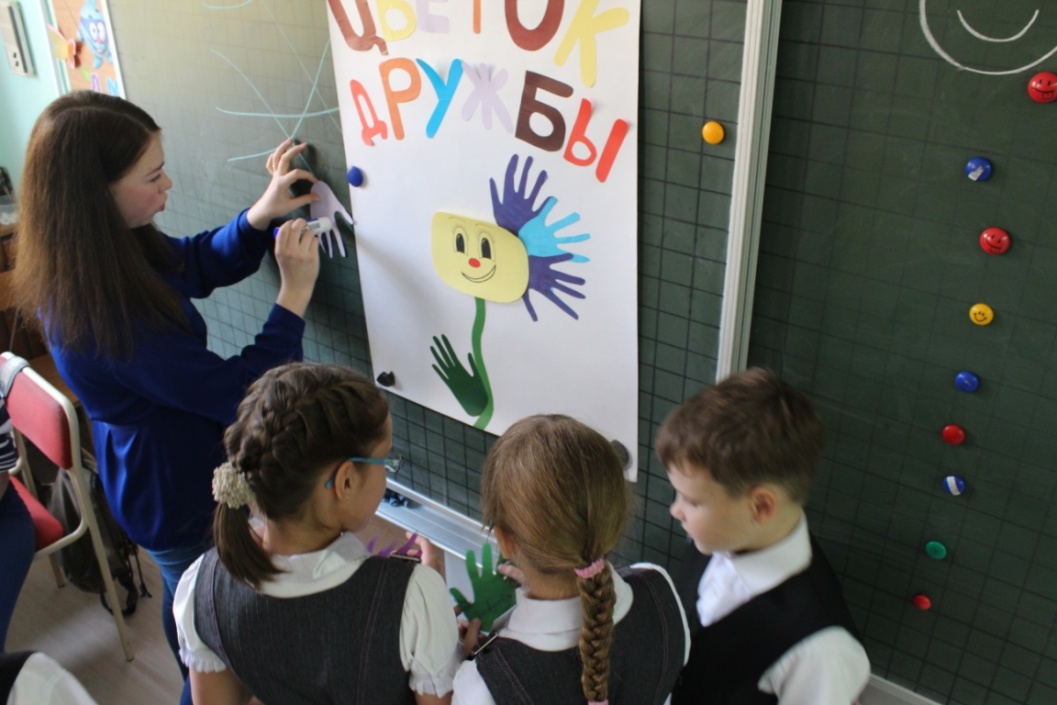 УЧЕБНО-ПРОИЗВОДСТВЕННАЯ ПРАКТИКА
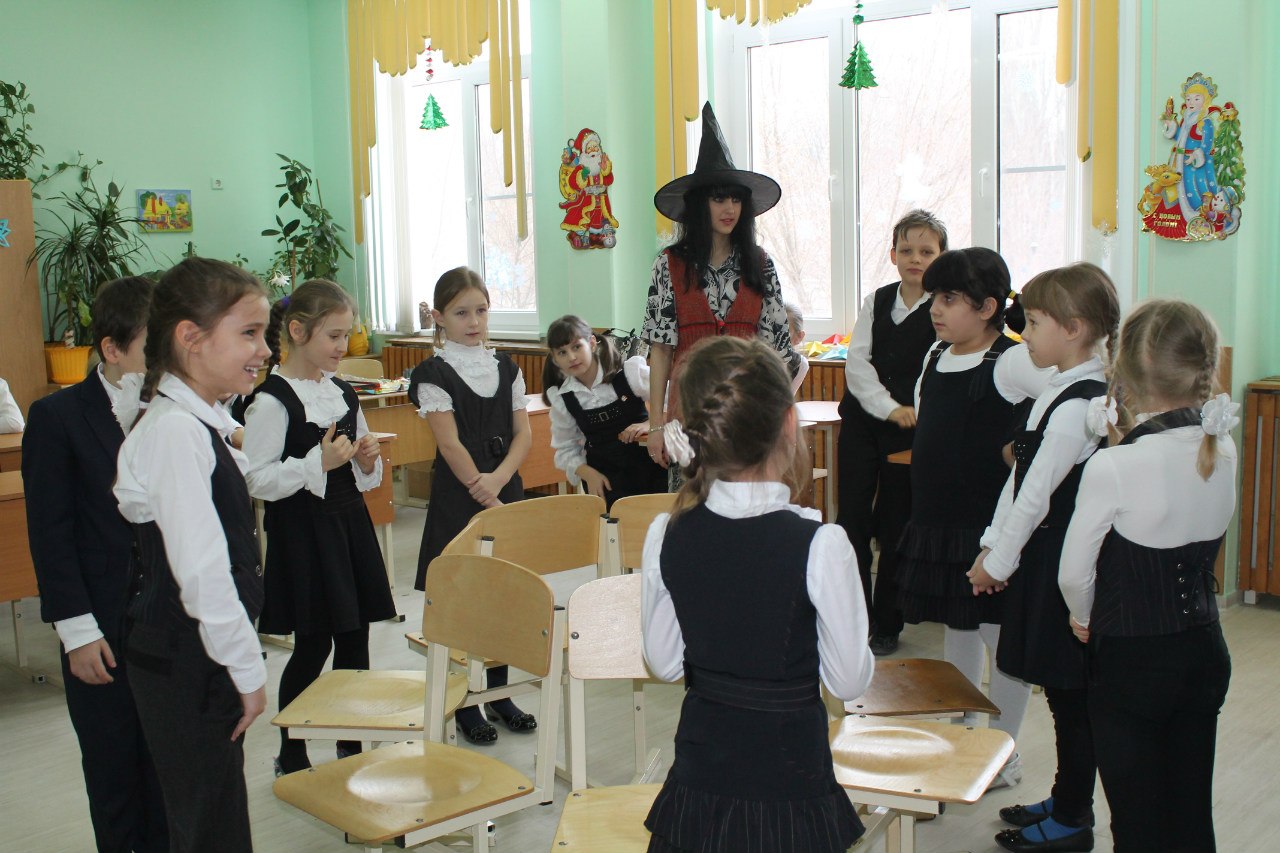 ПРАКТИКА «Пробные уроки»
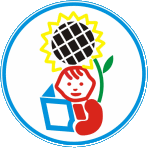 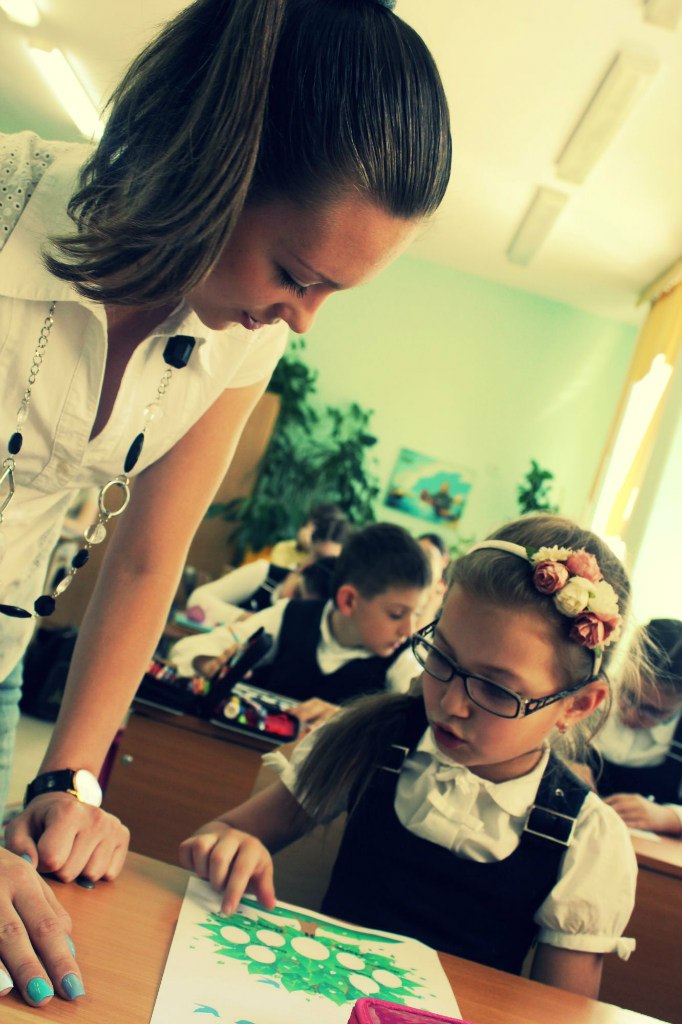 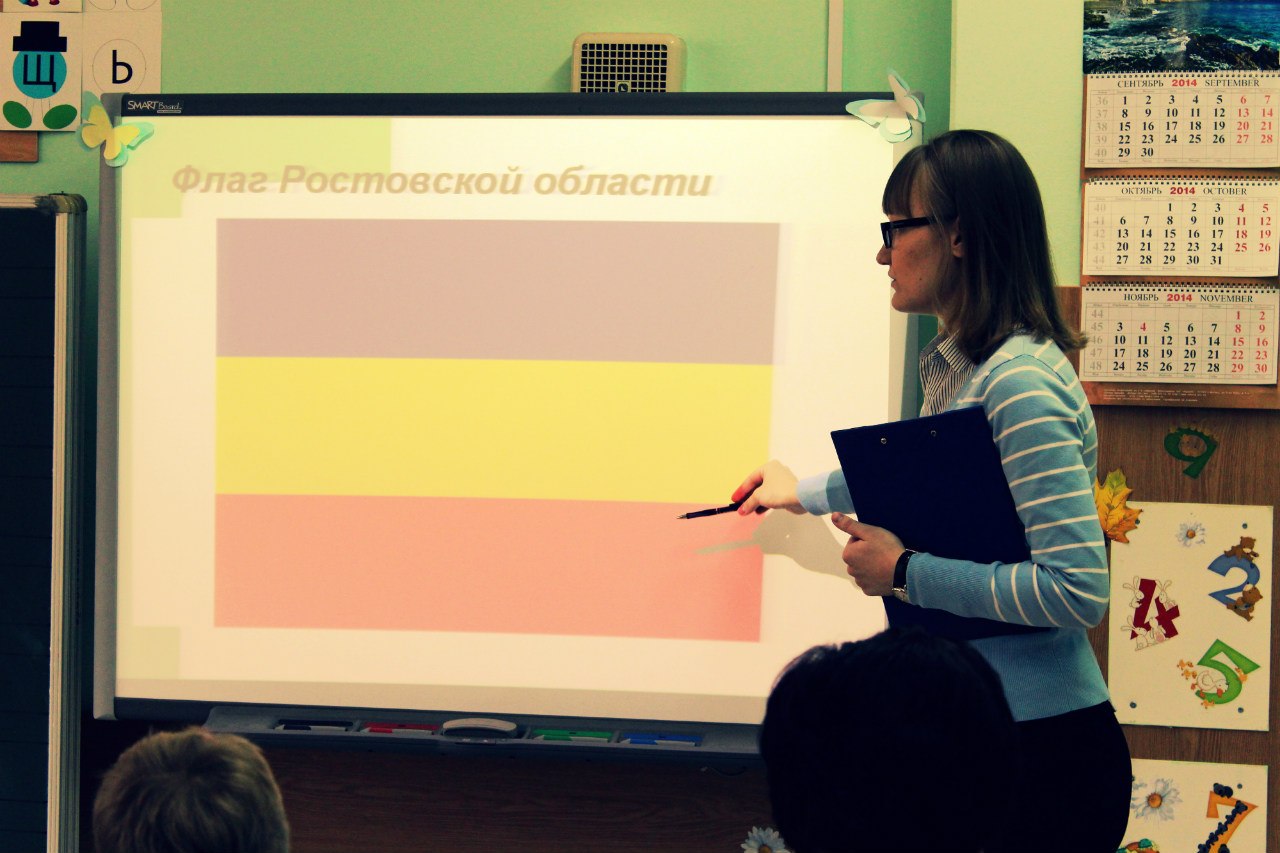 ПРАКТИКА «Пробные уроки»
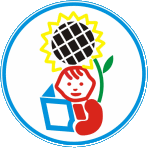 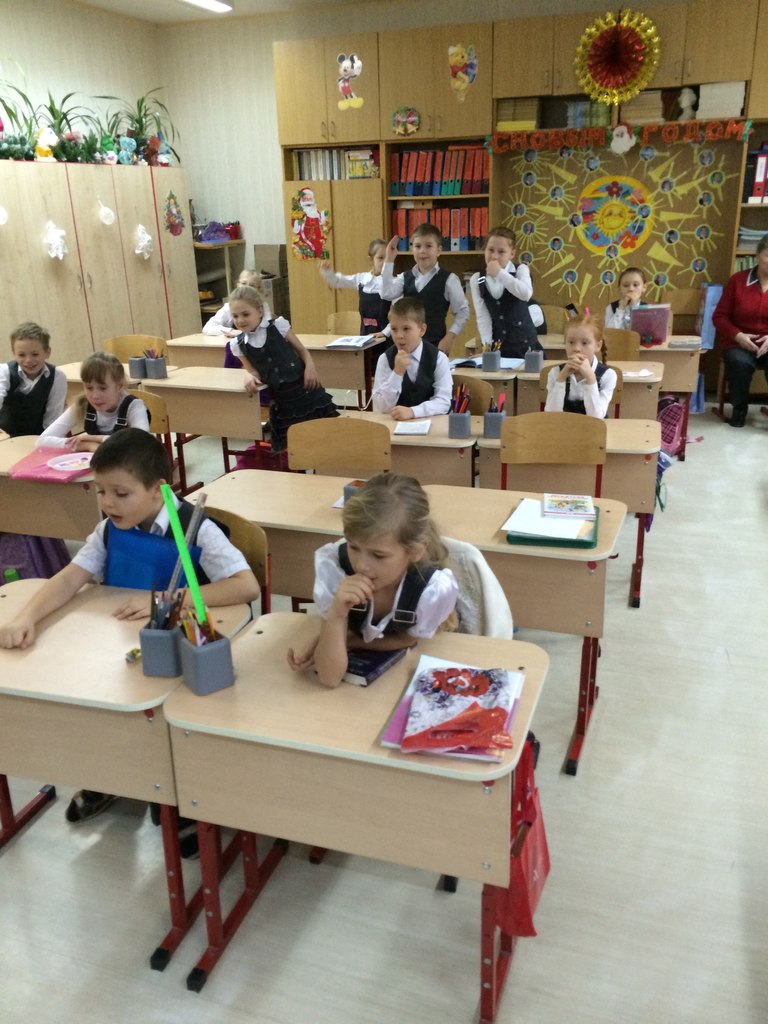 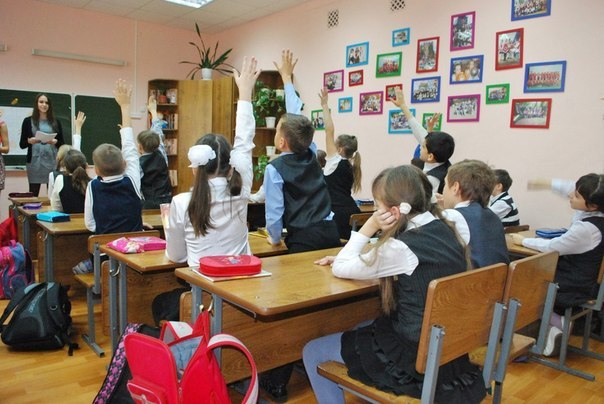 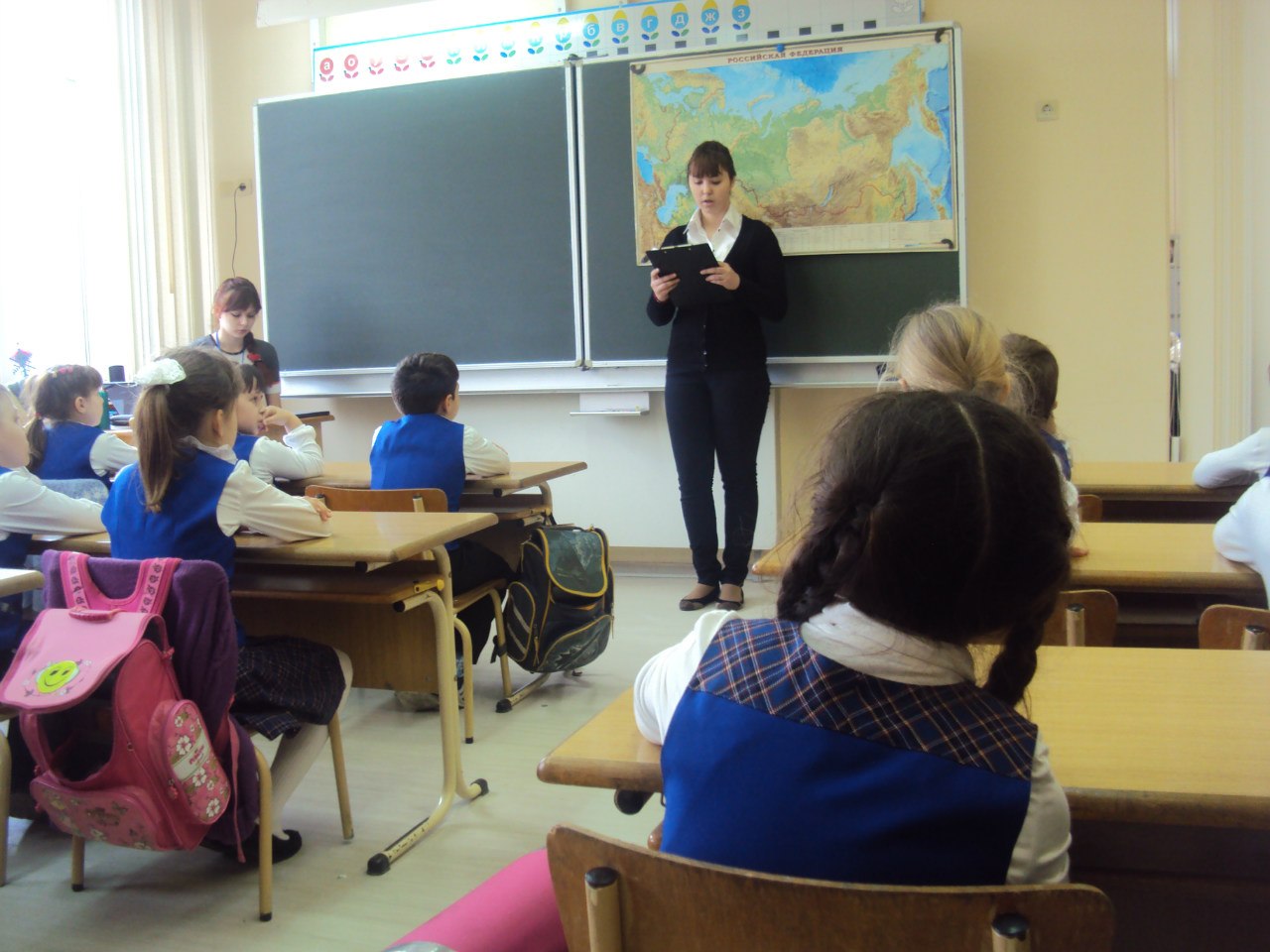 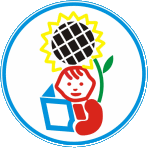 Иностранный язык? – Легко!
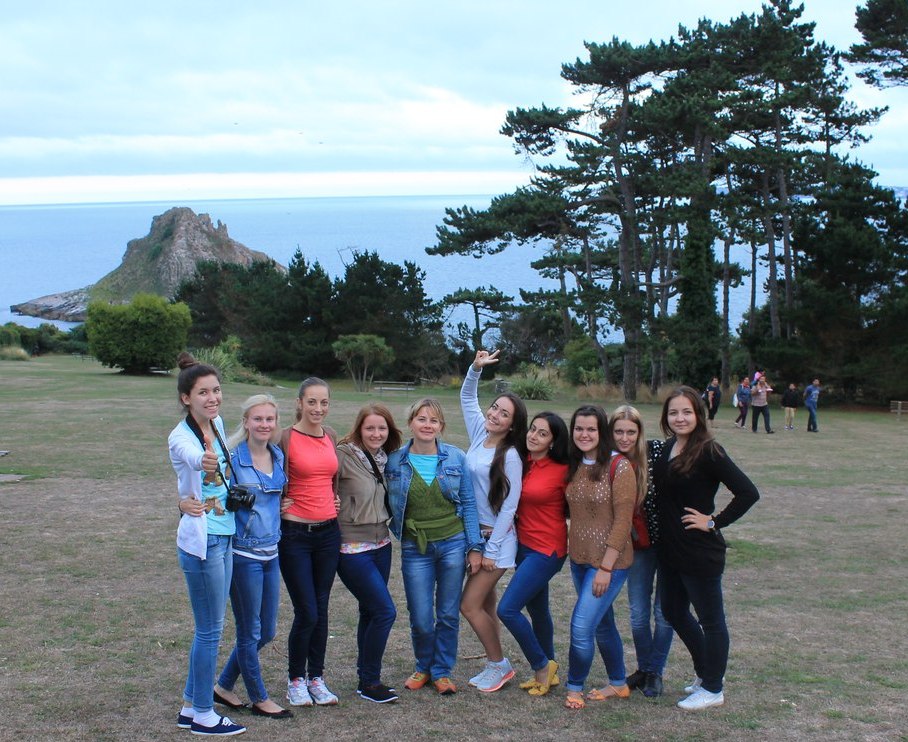 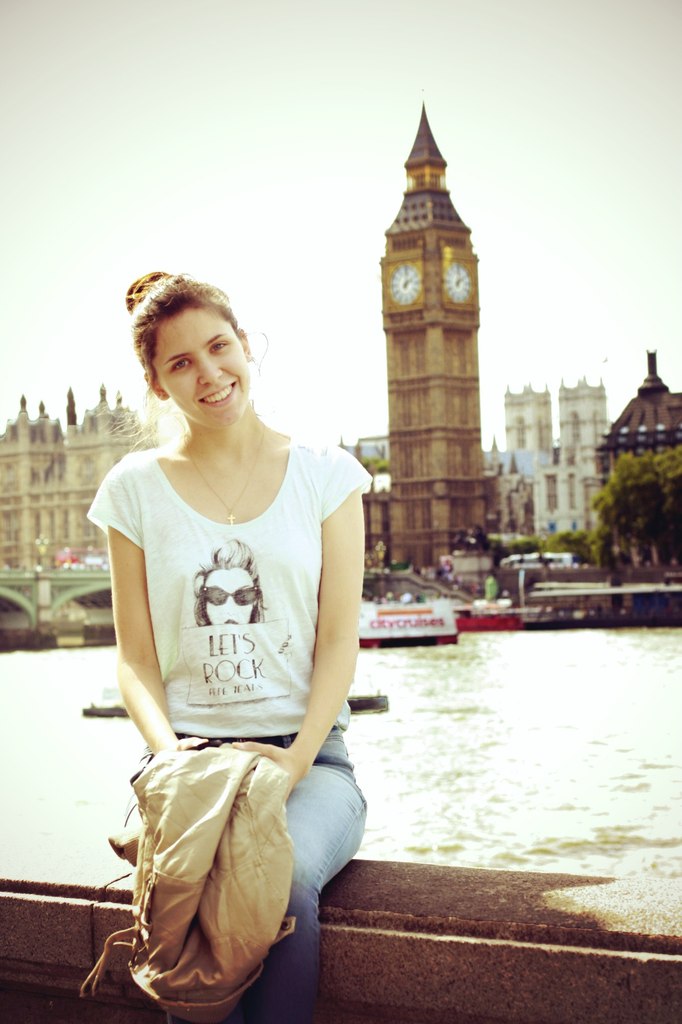 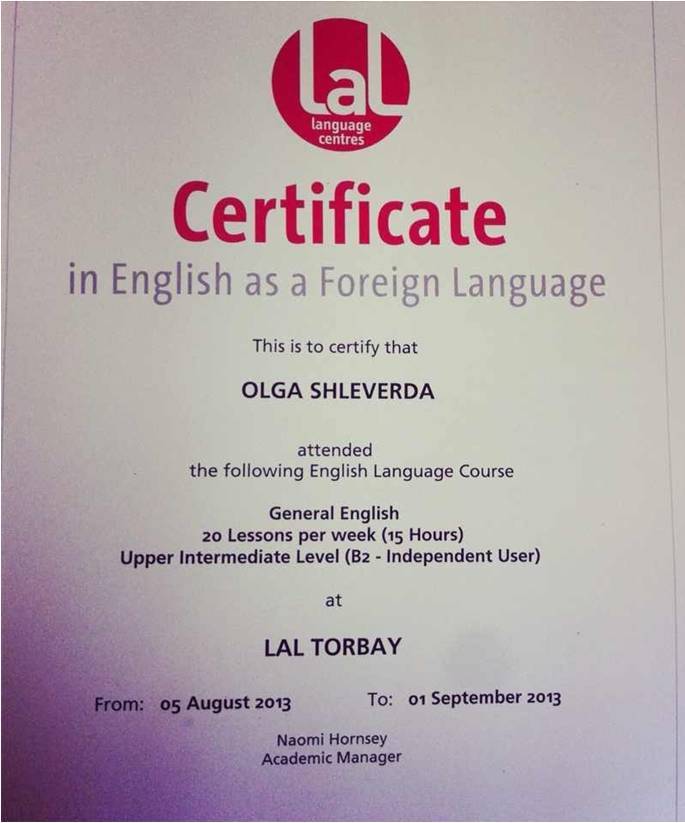 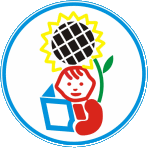 НАША СТУДЕНЧЕСКАЯ ЖИЗНЬ
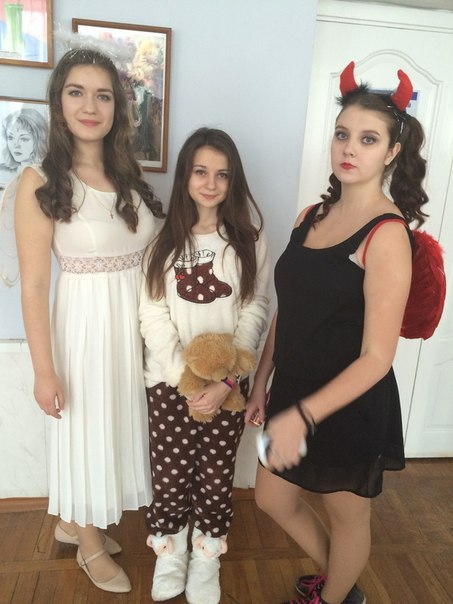 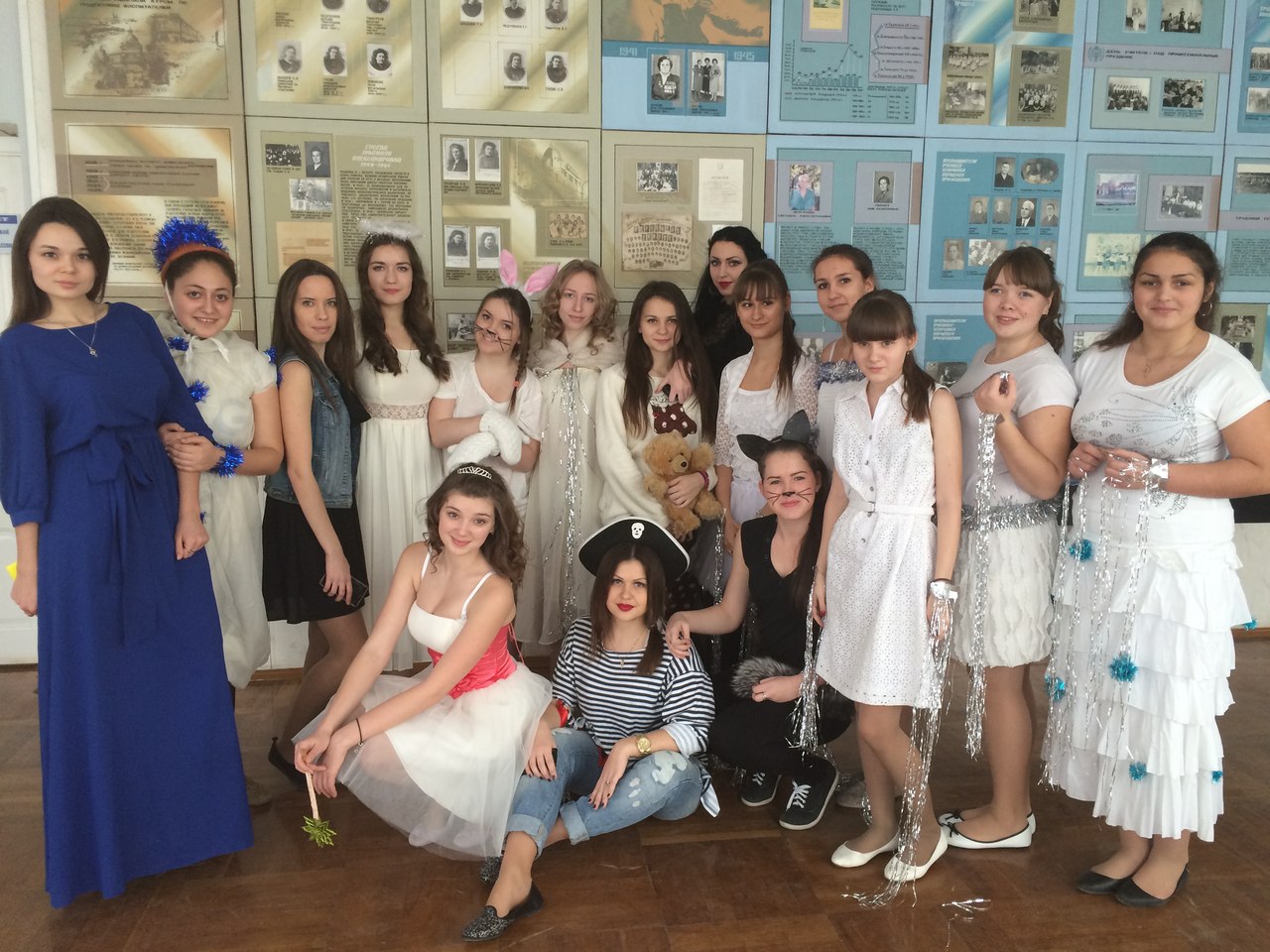 НАША СТУДЕНЧЕСКАЯ ЖИЗНЬ
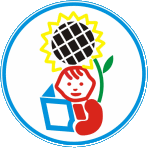 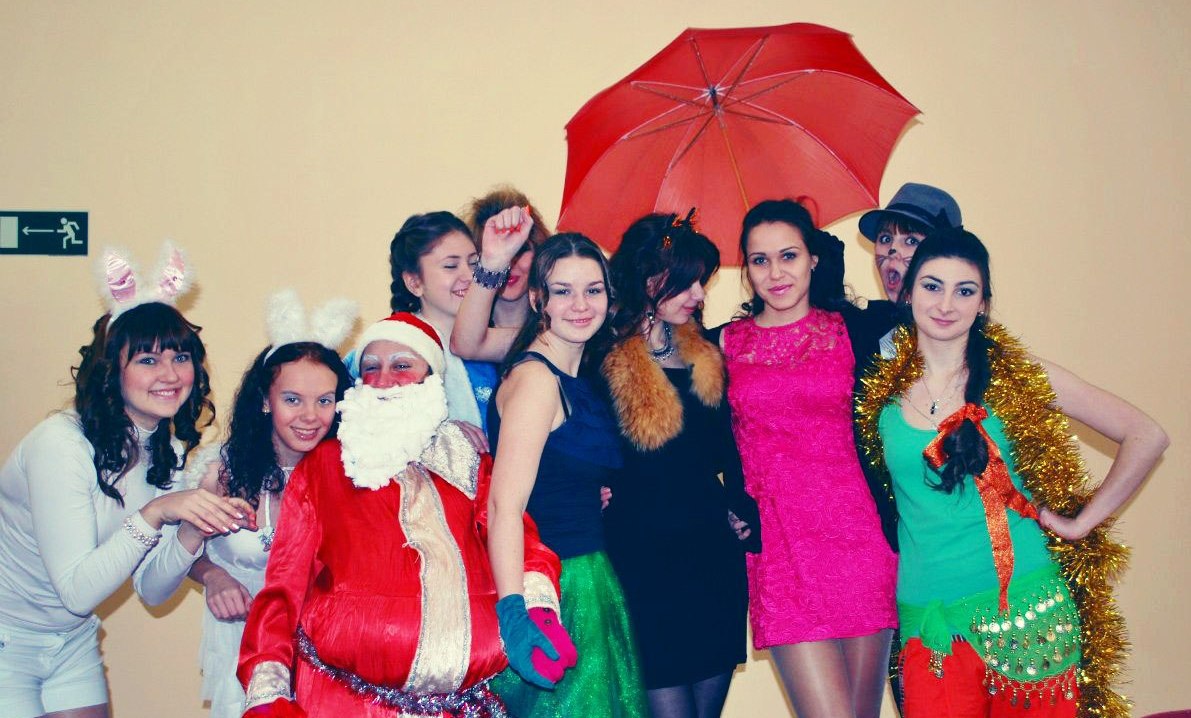 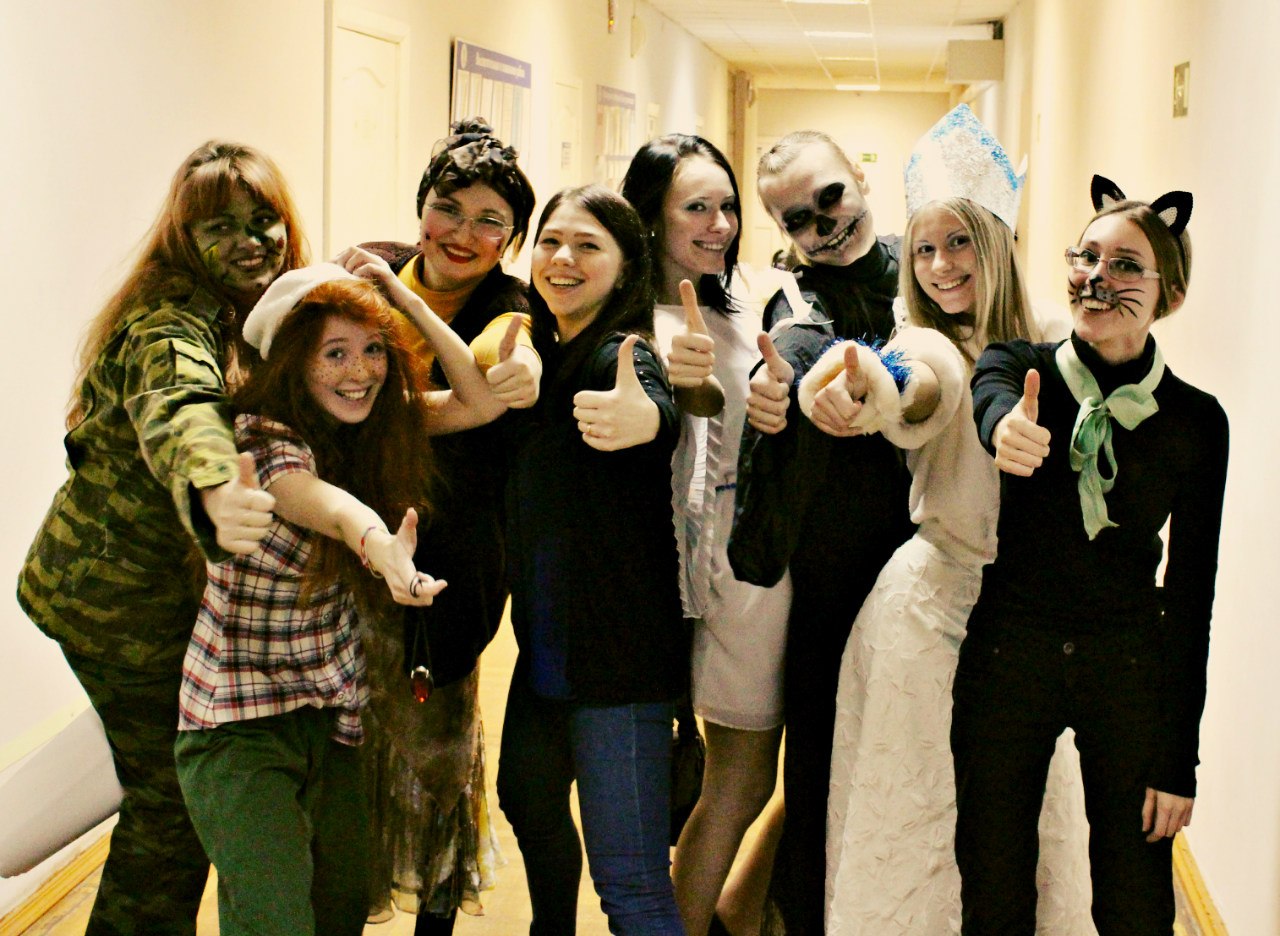 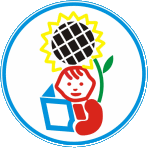 ЛЕТНЯЯ ПЕДАГОГИЧЕСКАЯ ПРАКТИКА
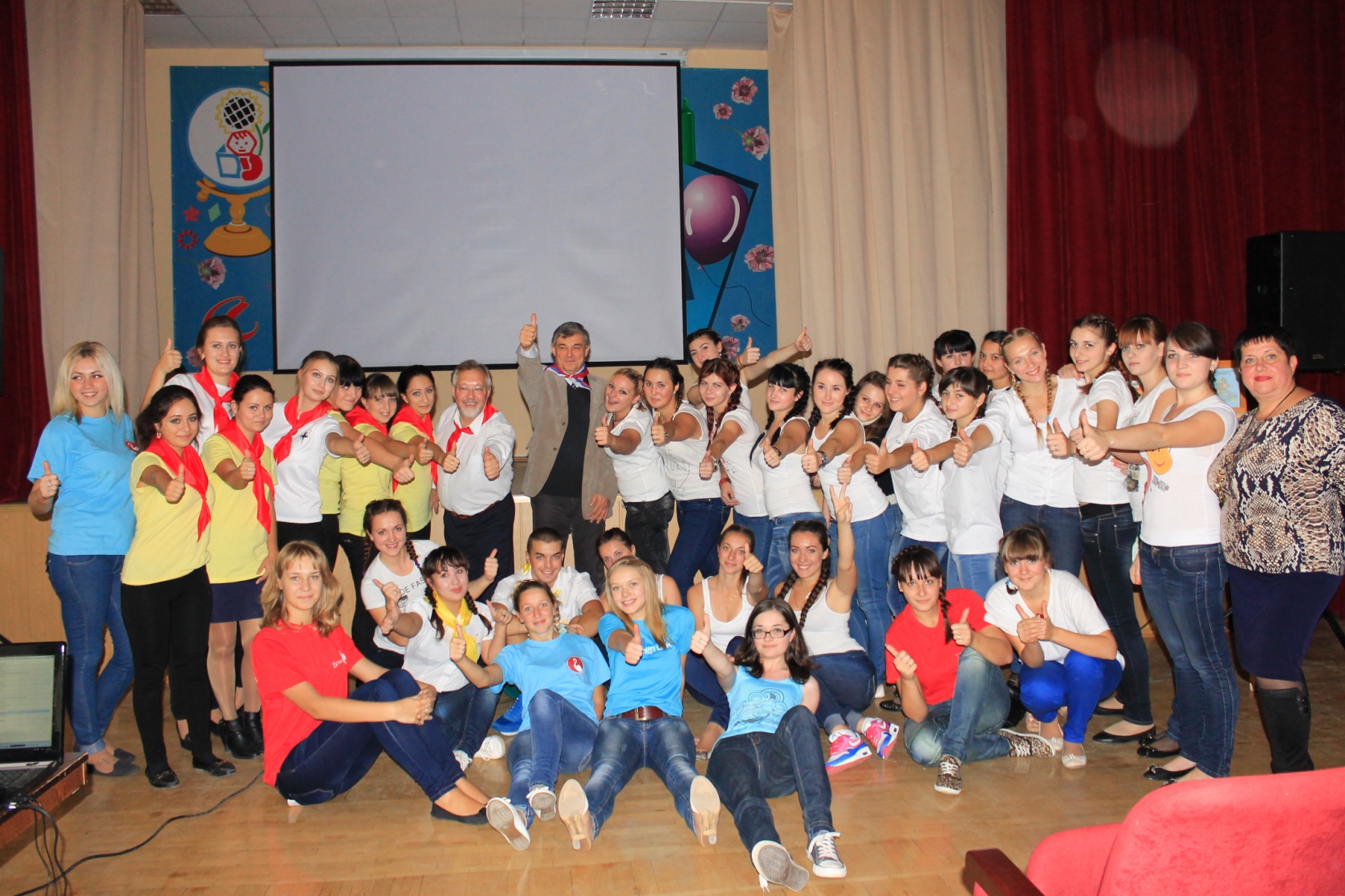 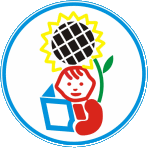 ЛЕТНЯЯ ПЕДАГОГИЧЕСКАЯ ПРАКТИКА
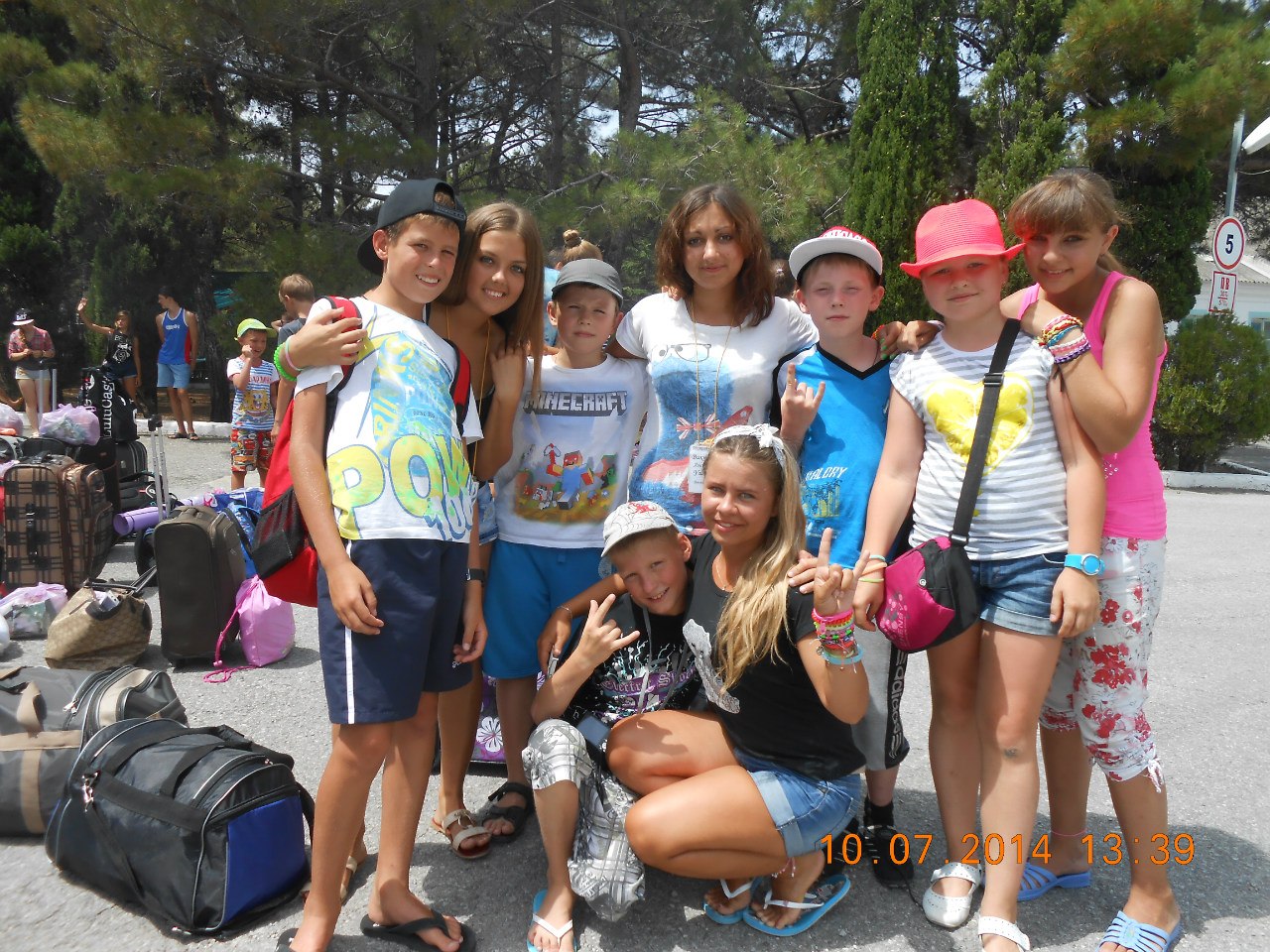 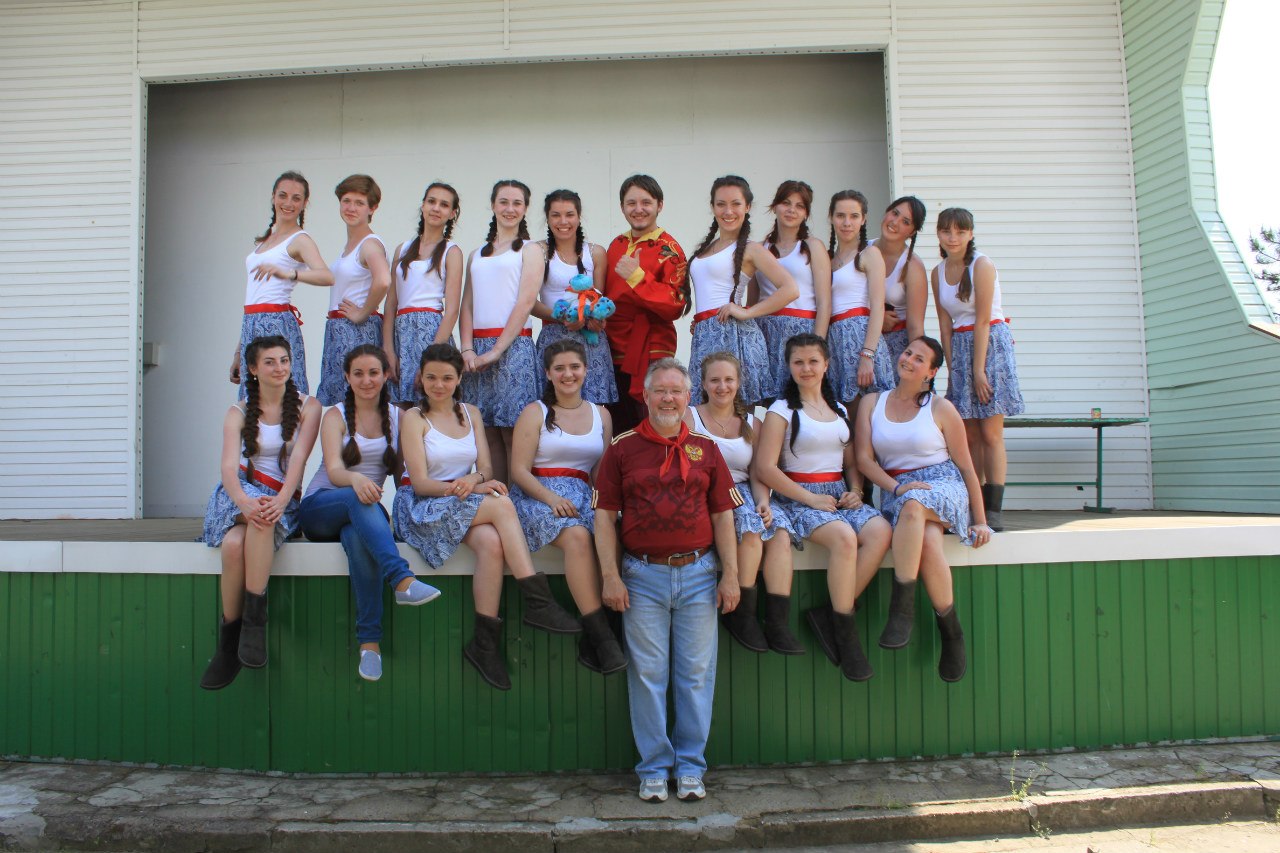 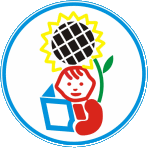 ЛЕТНЯЯ ПЕДАГОГИЧЕСКАЯ ПРАКТИКА
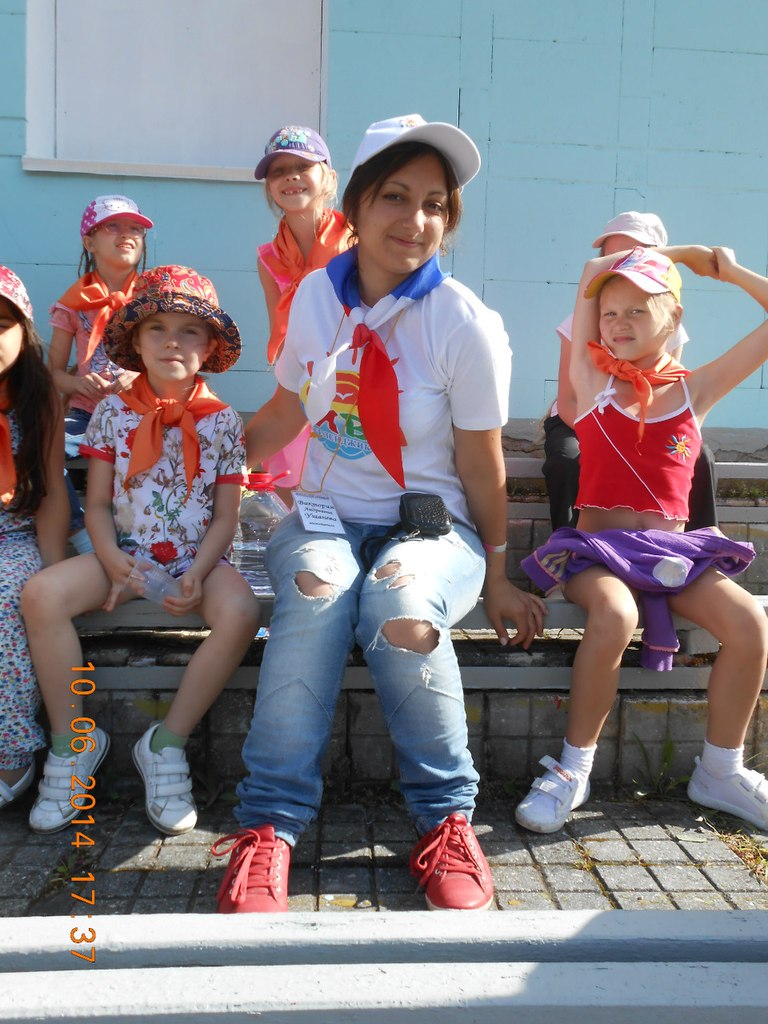 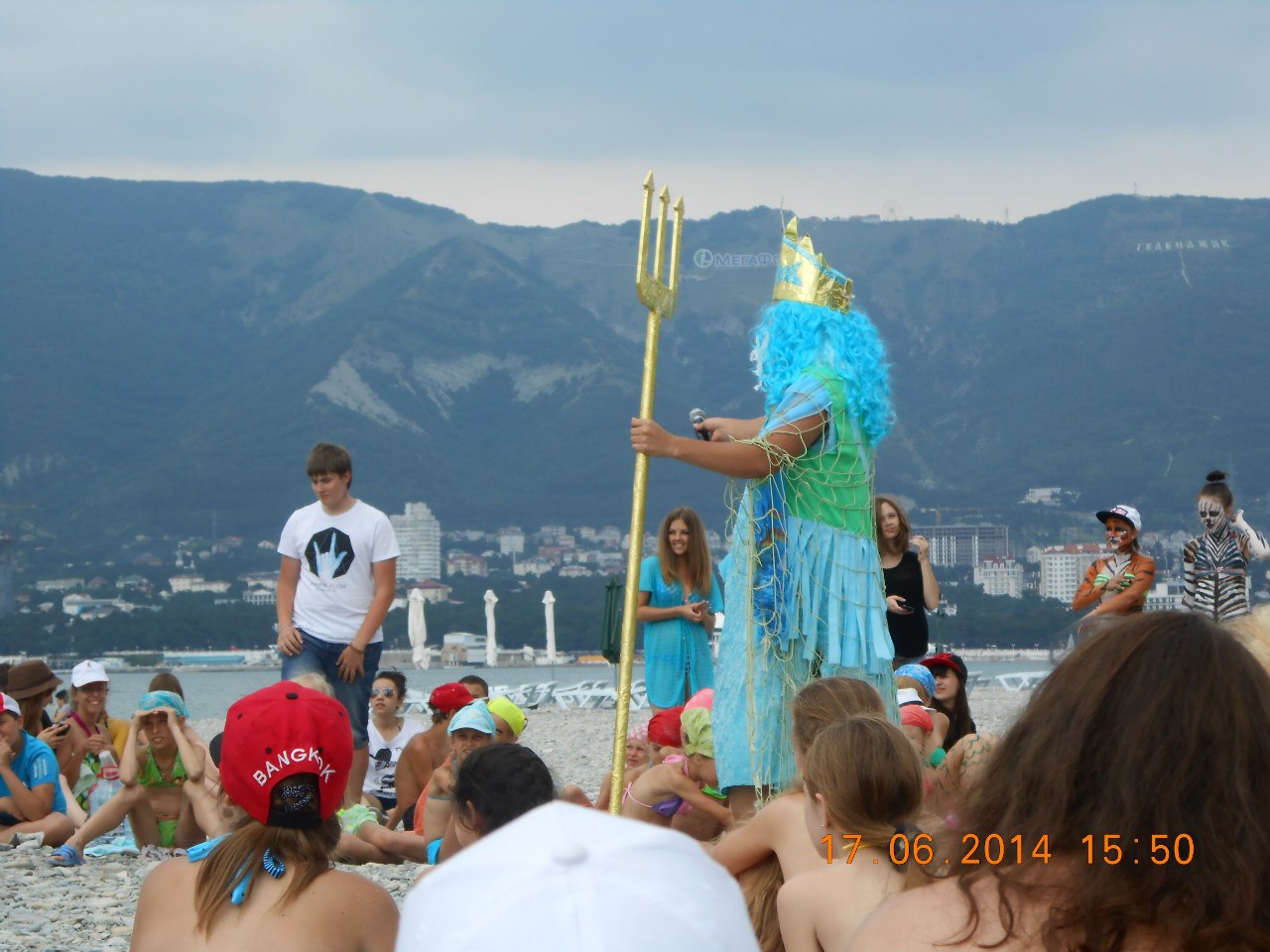 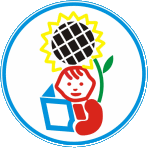 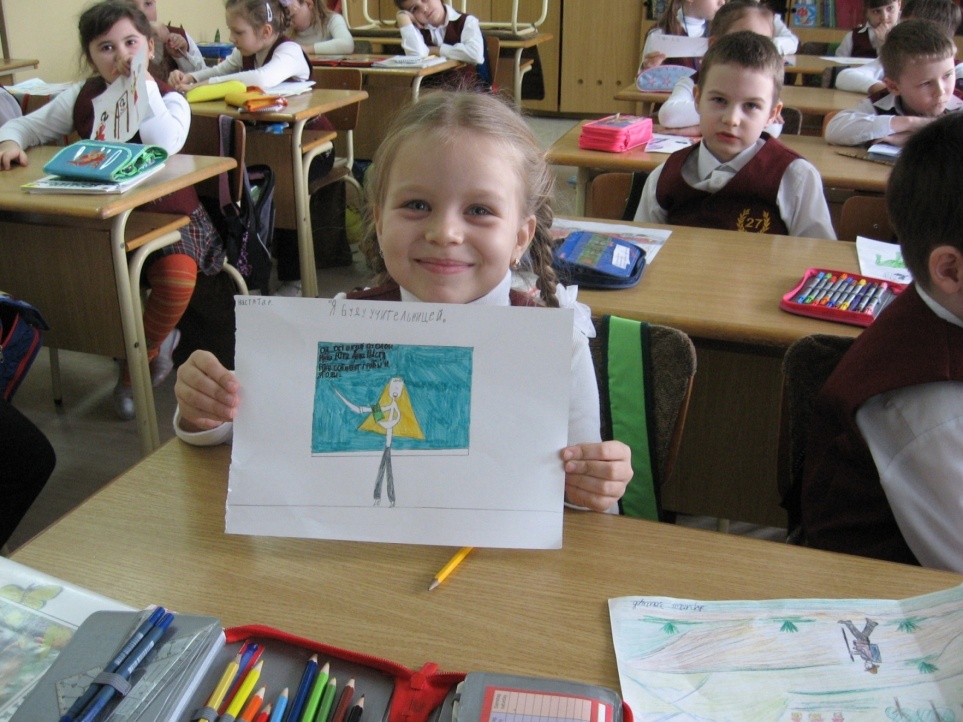 Мы каждый день,  
как добрый тот волшебник,
Подарки из мешка что достает,
Ребятам жизнь листаем, как учебник, 
Им знания свои передаем.
Мы чувствуем дыханье поколений, 
За выпуском придет еще один:
«Позволь смиренно преклонить колени, 
Учитель, перед именем твоим!»